Level II: 
Depression Awareness
ONE -DAY LESSON
Pre-test: http://elhms.info
To edit/customize this slideshow, please make a copy & save it to your computer.
Erika's Lighthouse Overview
This program was inspired by a young person named Erika. Erika was a bright light who, sadly, lost her battle with depression in 2004, at age 14.
Erika's Lighthouse was founded in her honor and is dedicated to helping other young people learn about depression and overcome the stigma surrounding mental health disorders.
Depression is a mood disorder
You will learn...
Signs & symptoms of depression
How to identify a reliable, trusted adult at school and/or in the community
How to maintain good mental health
The Video
Discussion Questions
Can you tell by someone's appearance that they have depression?
If there is a history of depression in your family, does that mean you will develop it ?
How common is depression in teens?
Does this mean that anyone who experiences stress will be diagnosed with depression?
Is depression a risk factor for suicide?
What are the signs and symptoms of depression?
Break into Small Groups
Using your Student Workbook, choose two student stories to watch.

As you watch, write down the signs and symptoms that the students experienced.
Discussion
What were the student’s signs and symptoms?
5 or more of these symptoms must be present every day for at least 2 weeks or more
Symptoms
Depressed mood, sadness, or irritability
Loss of interest or pleasure in activities
Change in weight or appetite
Change in sleep
Feeling sped up or slowed down
Fatigue or loss of energy
Feelings of worthlessness or guilt
Trouble concentrating or making decisions
Thoughts of death or acts of self-harm
If you are worried about yourself or a friend, talk to a
Trusted Adult
When I say the words Trusted Adult, what characteristics or traits come to mind?
Catharine
[Speaker Notes: https://youtu.be/OUdH0VjjTGo]
Catharine - Discussion Questions
Who are Catharine’s trusted adults?

How did they help her?
You can get help for yourself or a friend by saying something!
How to talk to a trusted adult
How to talk to a friend in need
Hey Mom,
Can we talk?
YOU: 
Hey, Mom, can we talk?
MOM: 
 Sure. What's going on?
MOM: 
I've gone through periods like this when I was your age. Hang in there and I'm sure things will get better with a little time.
YOU: 
Lately, I haven't been feeling like myself. I feel sad and angry all the time. I'm constantly tired, and I can't focus in school.
YOU: 
Well, usually when I'm down I feel better if I go for a run or talk to someone. This time I can't seem to shake it. It's been like this for a few weeks now. I even took a depression test online and it reported that I should see a doctor to get it checked out.
MOM: 
Really?
YOU: 
Yeah, I think I need to talk to someone. Can you help me set up an appointment with my doctor?
MOM: 
Sure. I think that's a great idea.
Hey Sam,
Can we talk?
SAM: Hey, can we talk? Over the past few weeks, I’ve noticed you've been hanging back a lot – not calling or texting me much anymore and skipping out on me and our friends. Recently, you have even missed quite a few  play  practices.  In general, you seem down. This isn’t like you. What’s going on?
FRIEND: I’m sorry; I’ve been feeling weird lately.
FRIEND: You don’t have to worry. I’m sure I’ll snap out of it, eventually.
SAM:  I can tell something is different. I’m worried about you and I care.
SAM: You deserve to feel better now and, who knows, it could be something serious like depression. Have you told an adult yet?
FRIEND: No.
SAM: An adult should know so they can help you find a professional to check it out. Who do you feel comfortable talking to?
FRIEND: I guess, Mr. Clark.
SAM: I think he’s a great choice. Would you like me to come with you? It might make you more comfortable.
FRIEND: Uh, sure. Yeah, I'd like that
If your friend is hurting themselves or talking about suicide... tell an adult IMMEDIATELY
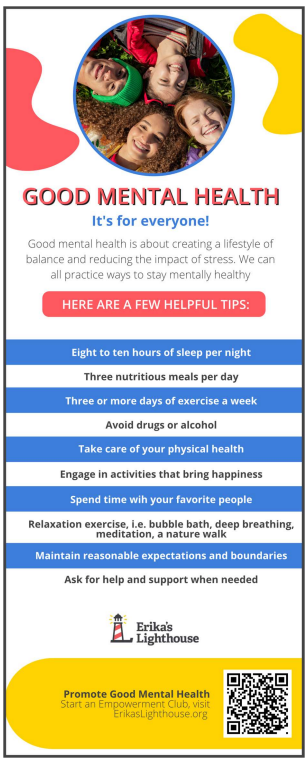 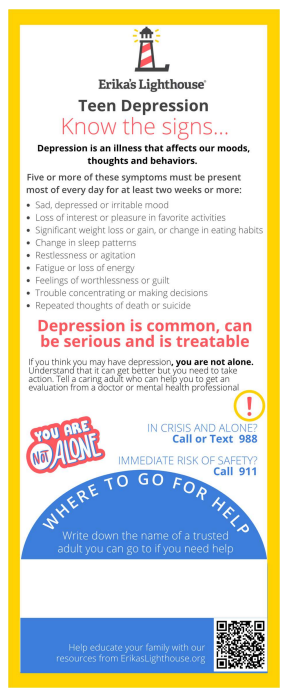 Student Bookmarks
Ideas of trusted adults:
Parent/Guardian
Aunt/Uncle/Grandparent
School Counselor
Coach
Teacher
Religious Leader
Therapist
[Speaker Notes: We want to ensure that students know where they can access a trusted adult at school. So, the student bookmarks have a blank space for you or the students to write down the name of the school counselor or school social worker. We encourage you to also include their office number so that students know where they can locate them in the building. If your school does not have an onsite counselor or social worker, you can encourage the students to write down who they identify as a trusted adult. That could be a family member, coach, someone in their community,  or YOU! 
You will notice, that on one side the student bookmark lists the signs and symptoms of depression and on the other side, there are tips for taking care of their mental health.]
Good Mental Health & Coping
Good Mental Health Practices
Coping Strategies
Good sleep habits
Practicing self-care
Good eating habits
Being active
Mindfulness
Breathing techniques
Journaling
Whatever time: Day. Night. Weekend. 
Whatever the reason: Mental health distress. Thoughts of suicide. Worried about a friend or loved one. Would like emotional support.

The 988 Suicide & Crisis Lifeline is here for you. 
Text or Call 988 | Chat 988lifeline.org |
For emergencies, call 911
Self-Referral Cards
Post-Test
http://elhmspost.info